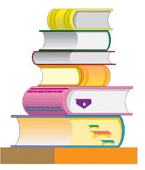 Урок психологии
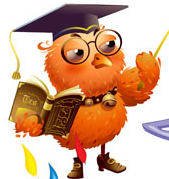 Педагог-психолог Е.А. Васильева
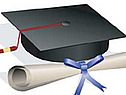 Цель урока: самостоятельное оценивание учащимся 1-ого класса себя и своих возможностей
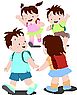 1. ВНИМАНИЕ
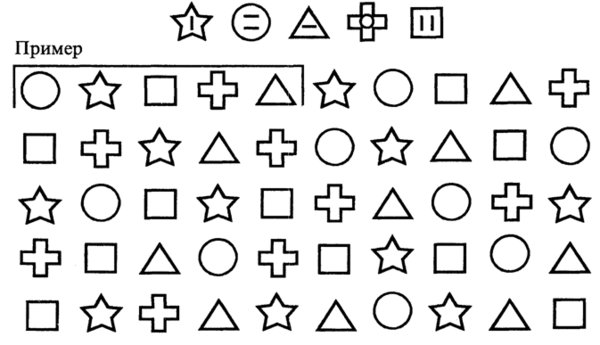 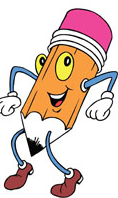 2. ЛОГИКА
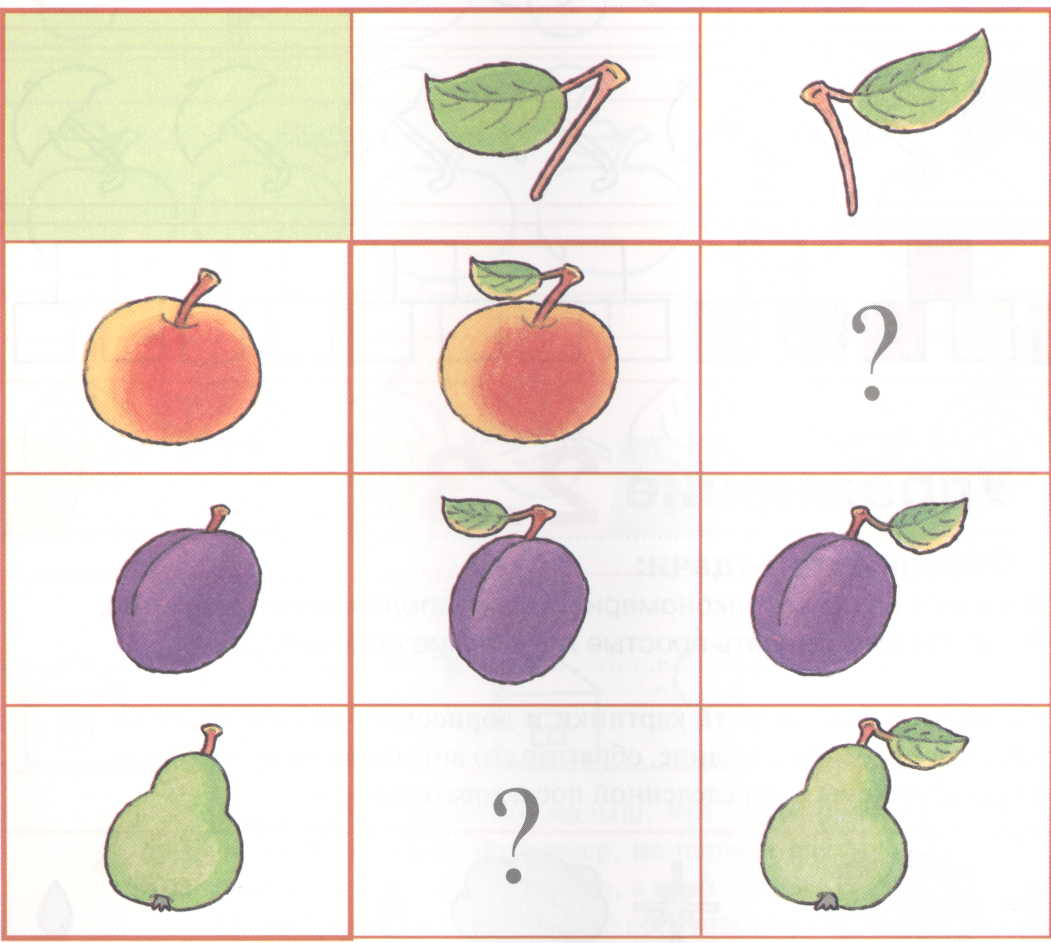 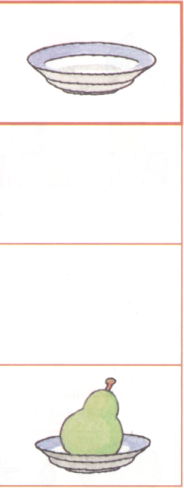 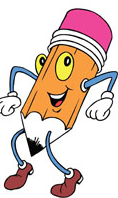 3. МЫШЛЕНИЕ
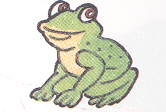 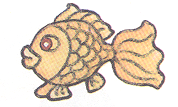 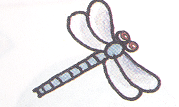 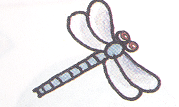 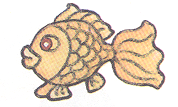 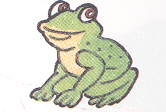 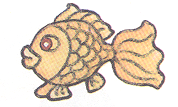 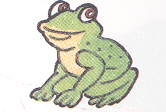 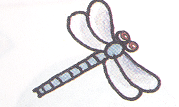 3. МЫШЛЕНИЕ
4. ВОСПРИЯТИЕ
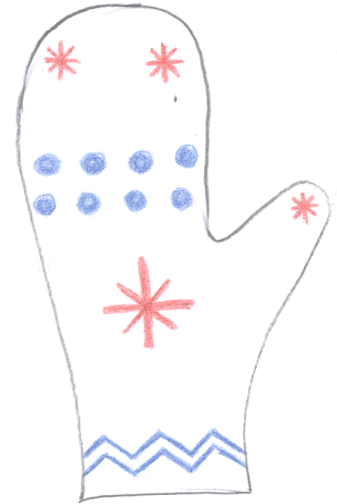 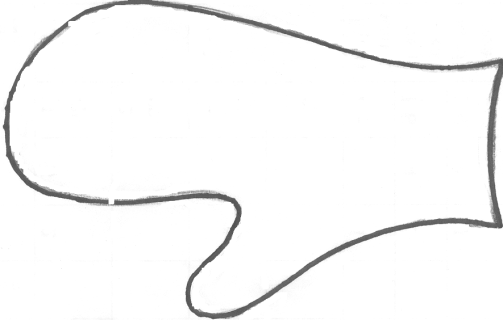 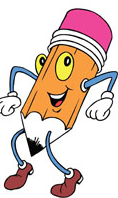 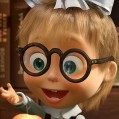 Подведение итогов
ВНИМАНИЕ –
 
ЛОГИКА -  
 
МЫШЛЕНИЕ – 

ВОСПРИЯТИЕ – 
 
 
                      Над чем тебе следует поработать?
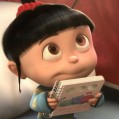